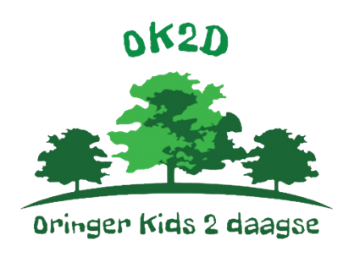 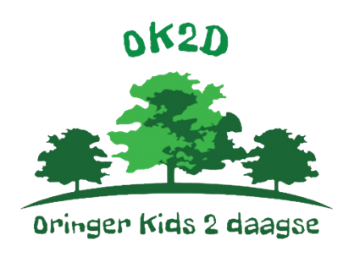 Naam:
Naam: